Arduinoseu primeiromicrocontrolador
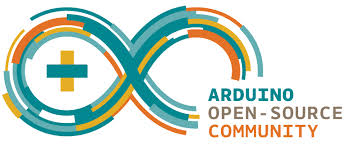 PMR3100-2017
Agenda
1.Arduino
2.Prática
1.arduino
2.Plataforma de desenvolvimento
3.Modelo de programação
1.arduino
1.Arduino
Microprocessador : unidade de processamento de propósito geral (ex.: Intel i7)

Microcontrolador: system-on-chip incluindo CPU, memória, entradas e saídas digitais, entradas de saídas analógicas, etc.
E/S Digital
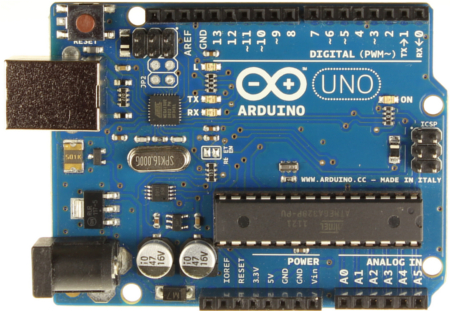 E/S Analógica
Arduino uno r3
AtMega 328
8 bits
Clock 20MHz
32 kbytes flash (programas)
2k bytes RAM (dados)
Periféricos
Two 8-bit Timer/Counters with Separate Prescaler and Compare Mode
One 16-bit Timer/Counter with Separate Prescaler, Compare Mode, and Capture Mode
Real Time Counter with Separate Oscillator
Six PWM Channels
8-channel 10-bit ADC
Programmable Serial USART
Master/Slave SPI Serial Interface
Byte-oriented 2-wire Serial Interface (Philips I2C compatible)
2.Plataforma de desenvolvimento
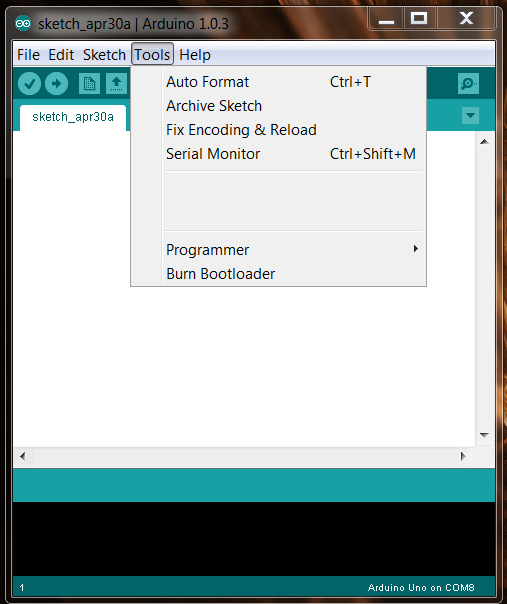 3.Modelo de Programação
Programação em Linguagem C
Incluir bibliotecas
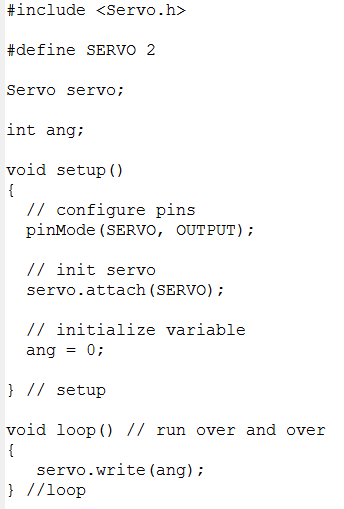 Definir pinos
Declarar variáveis
Iniciar variáveis
Loop infinito
1.Comunicação com a console
2.Acionado LEDs e saídas em geral
3.Usando entradas digitais
4.Acionando servos
1.Prática
1.Comunicação com a console
Este experimento visa permitir que se verifique que a instalação o ambiente de programação do Arduino está funcionando corretamente no seu computador.

Visa também fazer com que você aprenda como usar as funções:
Serial.read() : permite que você use o teclado do PC para mandar inputs para o Arduíno
Serial.write() : permite que o Arduíno “escreva” na tela do PC
Procedimento
Conecte o cabo USB
Verifique que o Arduino é reconhecido
 Painel de Controle/Gerenciador de dispositivos/CoM&LPT
se não for, instalar o driver (clique direito em drivers/arduino.inf)
Inicie a IDE
Verifique se:
A porta serial está correta (Tools/Serial Port)
O modelo de Arduino está correto (Tools/Board)
Digite o programa
Execute o programa
Note que o programa é compilado (Compiling Sketch)
Note que o programa é enviado (Uploading...)
Abra o terminal (Tools/Serial Monitor)
Envie algo para o Arduino e veja o eco
Programa
// caracter lido
#define SERVO 2
char ch;

void setup () {
  // configure usb-serial (debug)
  Serial.begin(9600);
  while(!Serial) {
    ; // wait for serial port to connect.
  }

  // end of setup
  Serial.print("Setup completed");
}

void loop() { // run over and over
  // read char from debug serial or from bluetooth
  ch = 0;
  if (Serial.available() > 0) {
    ch = Serial.read();
    Serial.write(ch);
  }
} // loop
2.Acionando LED
Neste experimento, você vai aprender a ligar/desligar um LED. Na realidade, com este mesmo princípio, você poderá ligar/desligar motores, relés e qualquer outro dispositivo.
Conexões
Conecte o LED (fornecido) no Pino 13 (LID maior) e no terra (LID menor)
(LID == “perninha”)
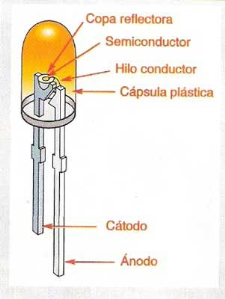 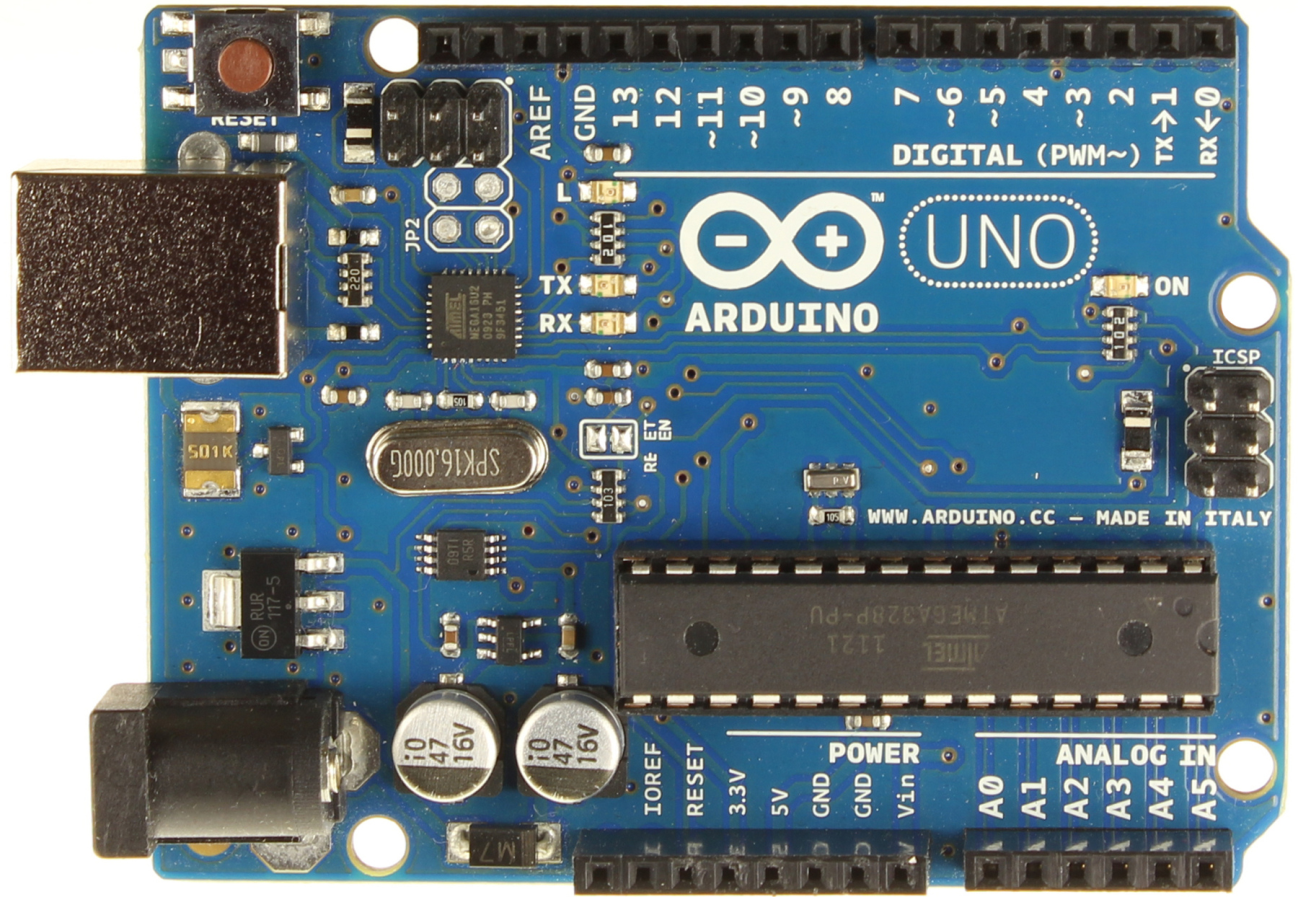 ATENÇÃO !!!
SEMPRE ligue o LED através de um resistor (tipicamente 470ohms).
No pino 13 do Arduíno, o resistor já está na placa e por isso não é necessário um resistor adicional.
Mas SOMENTE no pino 13!!
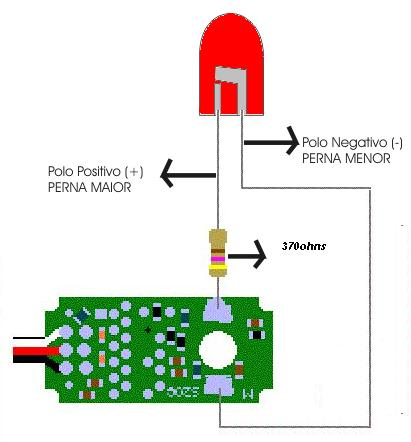 Programa
#define LED 13
char ch;

void setup()  
{
  // configure pins
  pinMode(LED, OUTPUT);
  
  // configure usb-serial (debug)
  Serial.begin(9600);
  while (!Serial) {
    ; // wait for serial port to connect. Needed for Leonardo only
  }

  // end of setup
  Serial.print("Setup completed");
} // setup
void loop() // run over and over
{
   
   // read char from debug serial or from bluetooth
   ch = 0;
   if (Serial.available() > 0) {
     ch = Serial.read();
   }
   
   // process commands: s,d
   if (ch == 'L') {
     digitalWrite(LED, HIGH);
   }
   if (ch == 'D') {
     digitalWrite(LED, LOW);
   }
} //loop
Usando uma entrada digital
Ligue o pino 7 à terra ou 5V para mudar a entrada para “1” ou “0”
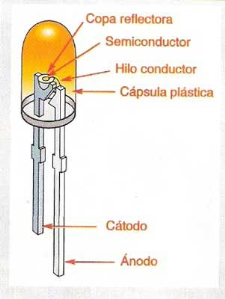 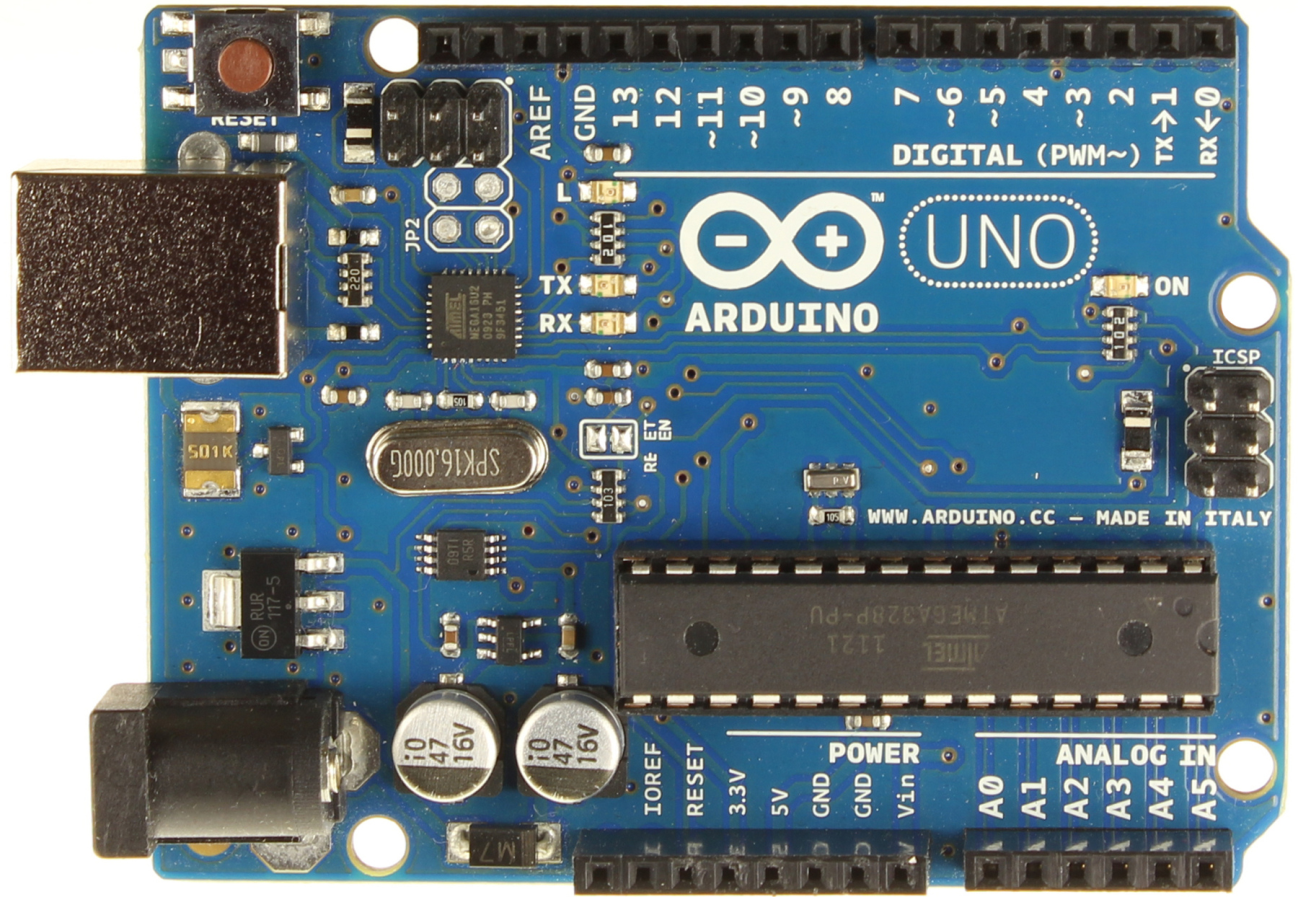 Programa
#define LED 13
#define ENTRADA 7

char ch;
int entrada;

void setup()  
{
  // configure pins
  pinMode(LED, OUTPUT);
  pinMode(ENTRADA, INPUT);                              
  
  // configure usb-serial (debug)
  Serial.begin(9600);
  while (!Serial) {
    ; // wait for serial port to connect. Needed for Leonardo only
  }

  // end of setup
  Serial.print("Setup completed");
} // setup
void loop() // run over and over
{
   // read char from debug serial or from bluetooth
   ch = 0;
   if (Serial.available() > 0) {
     ch = Serial.read();
   }
   
   // read input
   entrada = digitalRead (ENTRADA);

   // process commands: s,d
   if ( (ch == 'L') || (entrada == 1) ) {
     digitalWrite(LED, HIGH);
   }
   if ( (ch == 'D') || (entrada == 0) ) {
     digitalWrite(LED, LOW);
   }
} //loop
4.Acionando servos
Servos de aeromodelismo são controlados por um sinal PWM (Pulse Width Modulation) de período 20ms e largura entre 1ms a 2ms. A largura define a posição do servo, entre 0 grau(1ms) e seu valor máximo (2ms), em geral, 120 graus
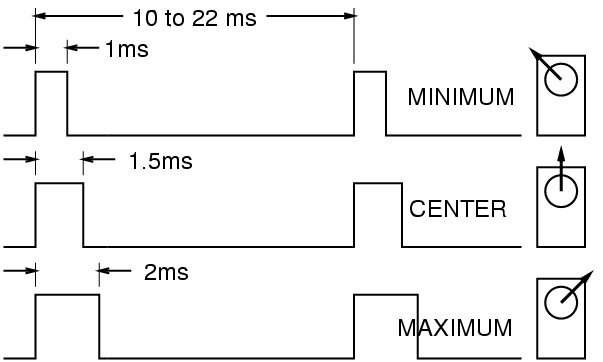 Conexões
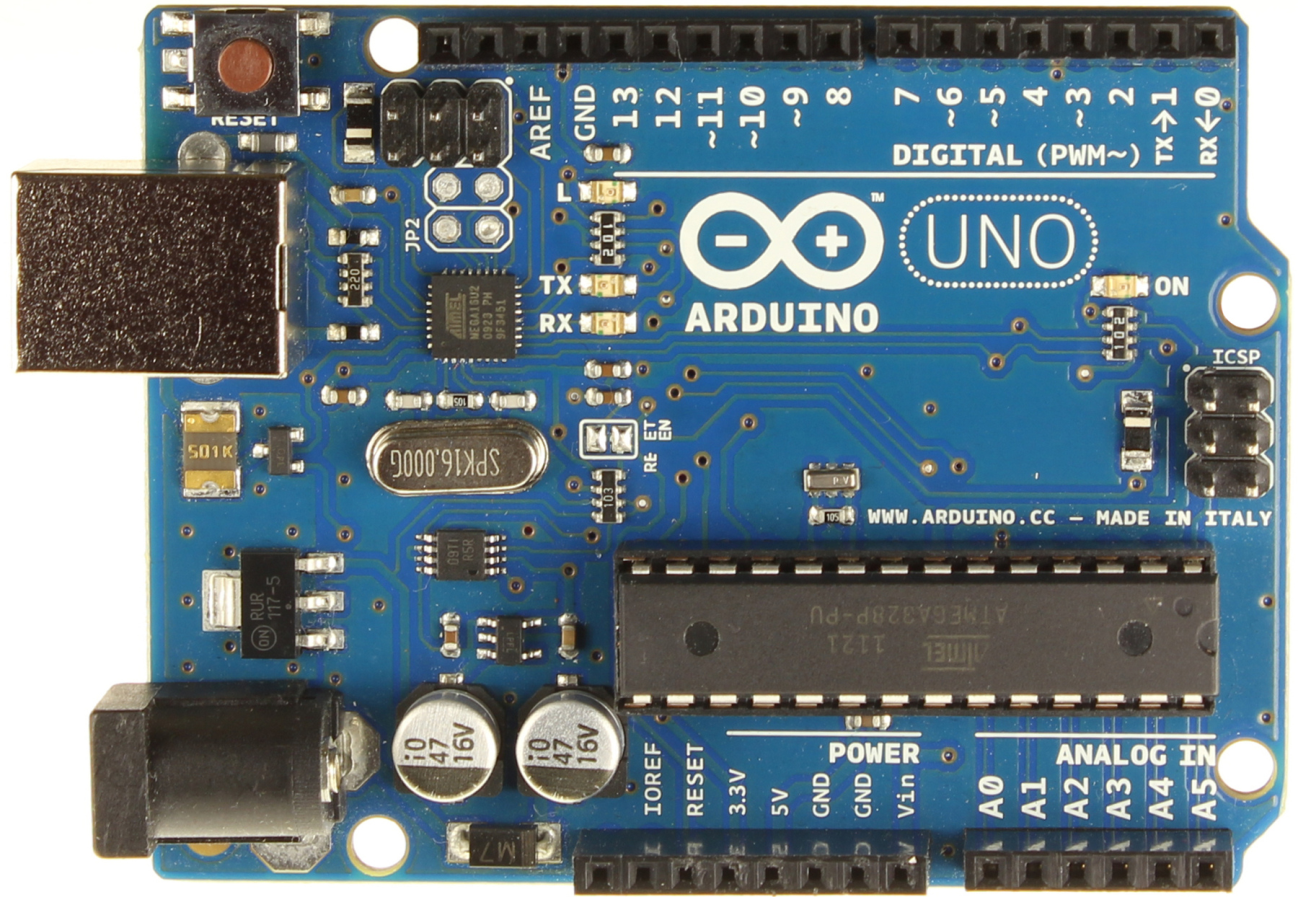 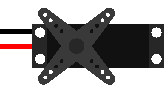 Programa
#include <Servo.h>
#define SERVO 2
Servo servo;
int ang;
char ch;

void setup () {
  // configure pins
  pinMode (SERVO, OUTPUT);
  
  // init servo
  servo.attach(SERVO);
  
  // configure usb-serial (debug)
  Serial.begin(9600);
  while(!Serial) {
    ; // wait for serial port to connect.
  }
  // initialize variable
  ang = 0;
  
  // end of setup
  Serial.print("Setup completed");
}
void loop() {
  // read char
  ch = 50;
  if (Serial.available() > 0) {
    ch = Serial.read();
  }
  
  // process commands: s, d
  if (ch == 's') {
    ang = ang + 5;
    if (ang > 100) {
      ang = 100;
    }
  }
  if (ch == 'd') {
    ang = ang - 5;
    if (ang < 0) {
      ang = 0;
    }  
  }
  
  // set servo angle
  servo.write(ang);
} // loop